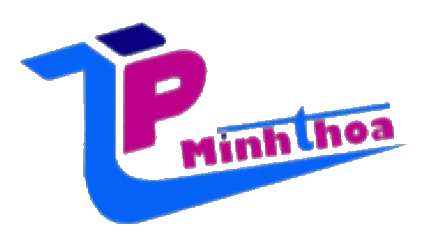 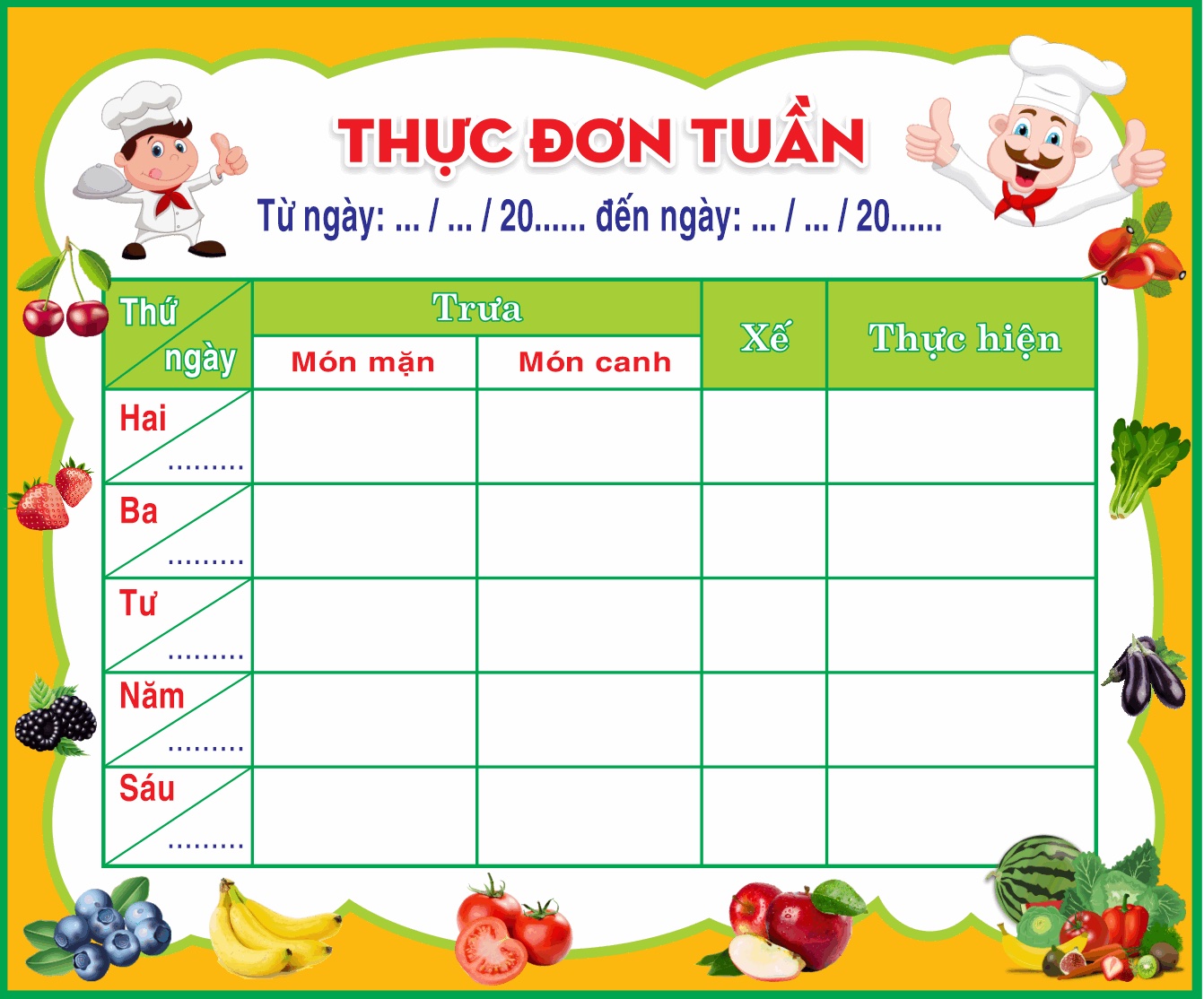 THỰC ĐƠN TUẦN 02 TRƯỜNG TIỂU HỌC LÊ QUÝ ĐÔN
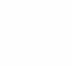 Từ ngày 11/09/2023 đến ngày 15/09 /2023
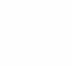 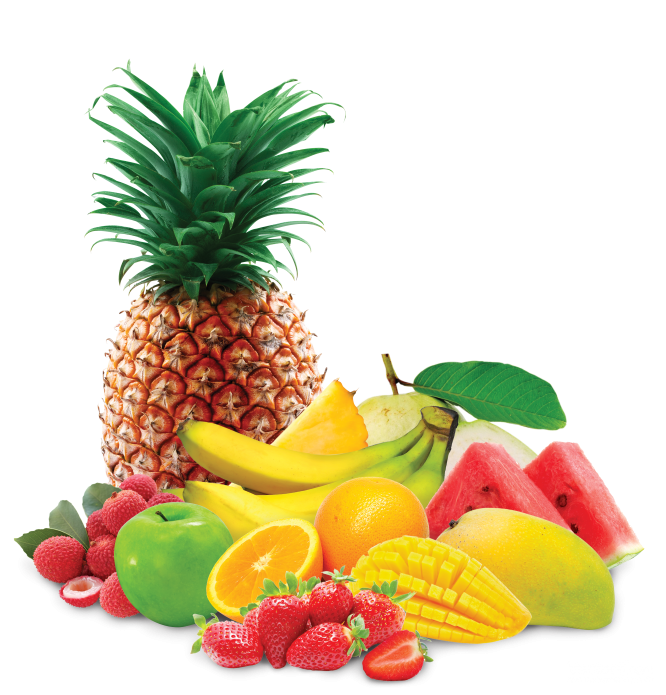 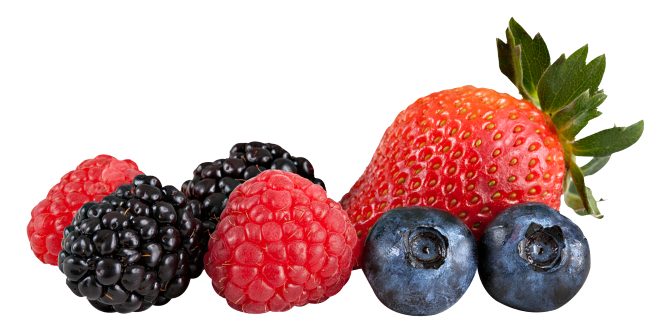 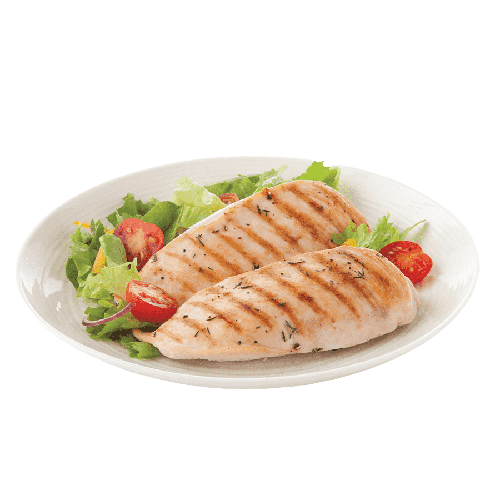 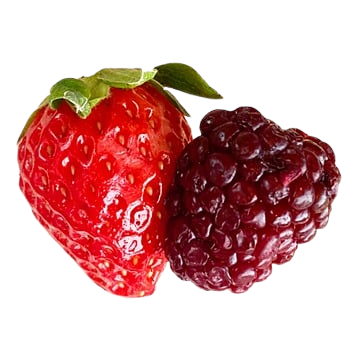 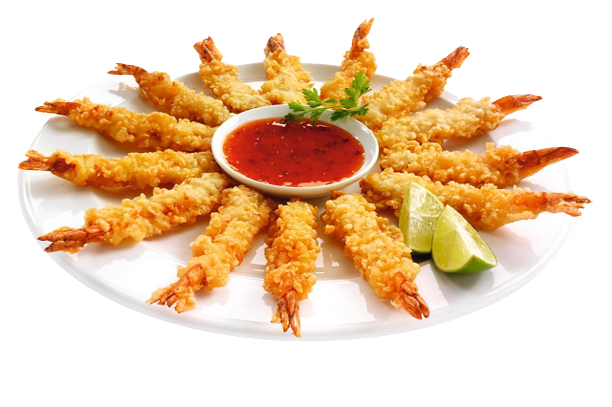 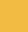